Проблема коррупции в современной России
ВыполнилаЖмурко Родион Денисович
Научный руководитель: Спектор Людмила Александровна
Группа: УГП-Гb21
Что такое коррупция?
Коррупция –это дача взятки, получение взятки, злоупотребление полномочиями вопреки законным интересам общества и государства в целях получения выгоды в виде денег, ценностей, иного имущества или услуг имущественного характера, иных имущественных прав для себя или для третьих лиц. Само слово «коррупция» произошло от латинского «corrumpere» — растление, и «corruptio» — разложение, подкуп, продажность, порча.
ИСТОРИЯ  КОРРУПЦИИ 
XIII век
В России, первые упоминания о коррупции, которая определялась  понятием  «мздоимство», исходят  из русских  летописей.
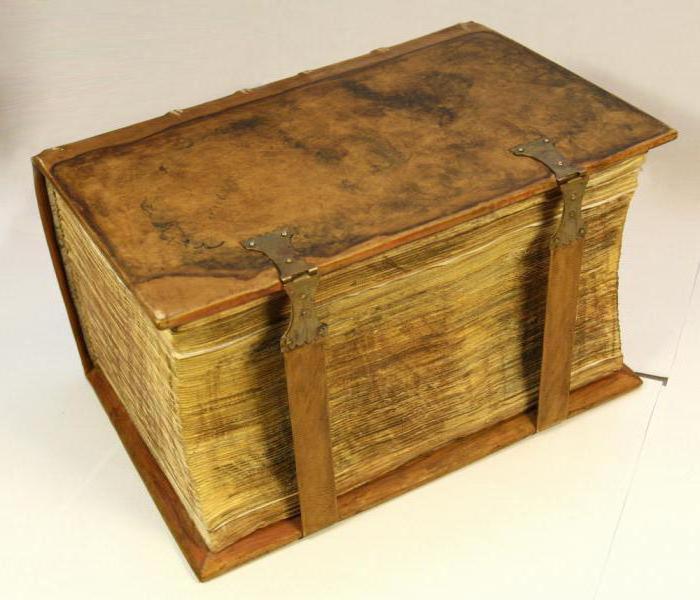 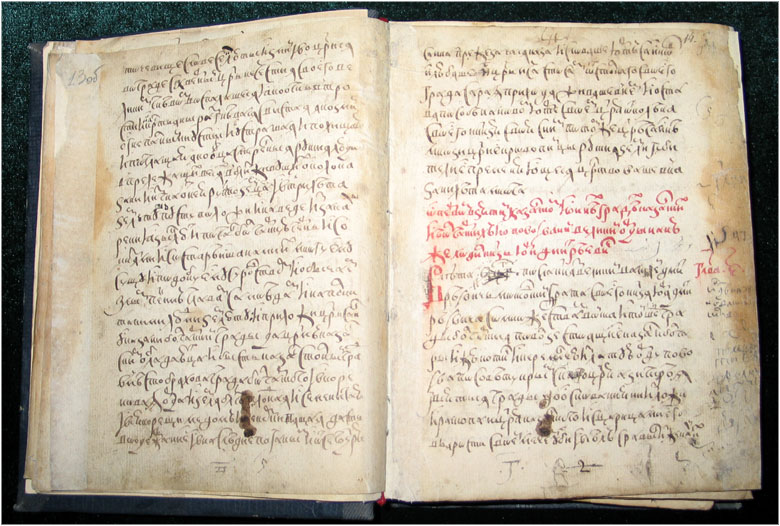 XV век 
Первое законодательное ограничение    коррупционной деятельности было           осуществлено в царствование Ивана III.   Судебник 1497 года устанавливал розыскную форму процесса, предусматривал в качестве мер наказания смертную казнь, торговую казнь (битьё кнутом).  Судебник расширил круг деяний, признавшихся уголовно наказуемыми: крамола, «церковная татьба» (святотатство), ябедничество; дал понятие преступления, а также особо опасного преступления.
XVI век
Во время правления                        Ивана IV, впервые                        ввелась смертная казнь в наказание                                 за чрезмерность во взятках.
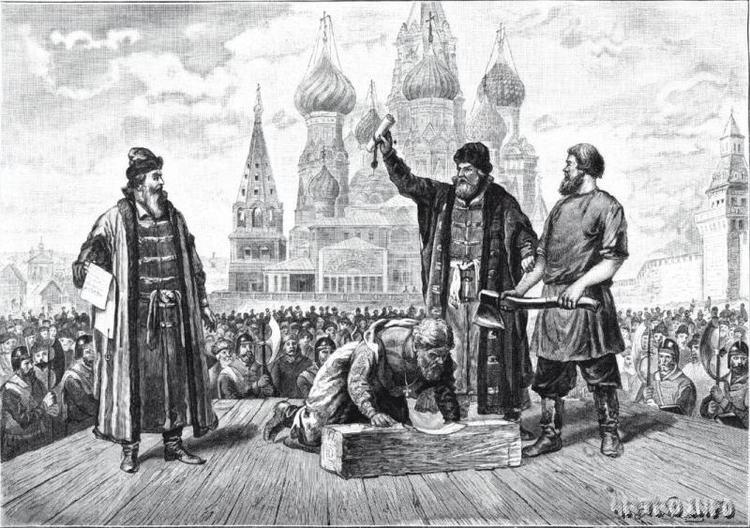 XVII век 
 Во время правления Алексея Михайловича, в Соборном Уложении 1649 года, появилась статья «Наказание за преступление, попадающее под понятие коррупция»
XVIII век  
При Петре I в России был широкий размах и коррупции, и одновременно жестокой борьбы с ней. Так, Петр I совместно с коллегиями ввёл деятельность Тайной канцелярии (Тайной полиции)
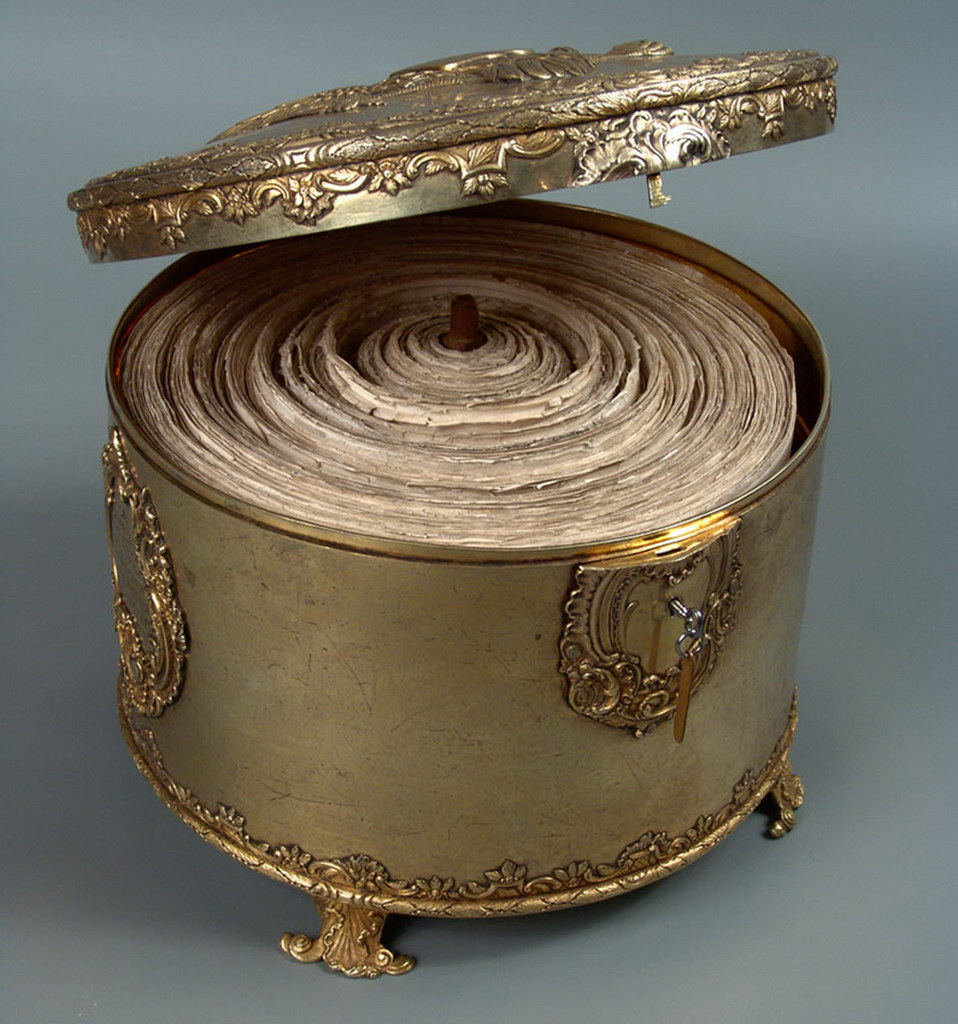 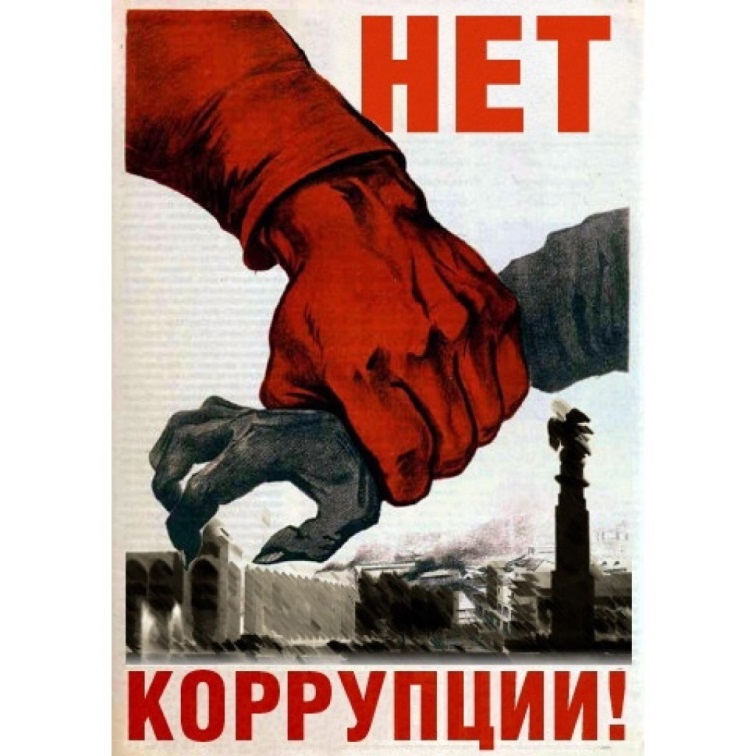 В Российской Федерации правовую основу противодействия коррупции составляют:

 Конституция Российской Федерации 
Международные договоры Российской Федерации 
Общепризнанные принципы и нормы международного права 
Федеральный закон от 25 декабря 2008 года № 273-ФЗ
 «О противодействии коррупции»
Уголовный кодекс Российской Федерации
Основные виды преступлений коррупционной  направленности: 
коммерческий подкуп (ст.204 УК РФ) 
злоупотребление должностными полномочиями (ст.285УК РФ) 
 превышение должностных полномочий(ст. 286 УК РФ)
 незаконное участие в предпринимательской деятельности (ст.289 УК РФ)  
 получение взятки (ст.290 УК РФ)  
 дача взятки (ст.291 УК РФ) 
 посредничество во взяточничестве (ст.291.1 УК РФ) 
служебный подлог (ст.292 УК РФ)
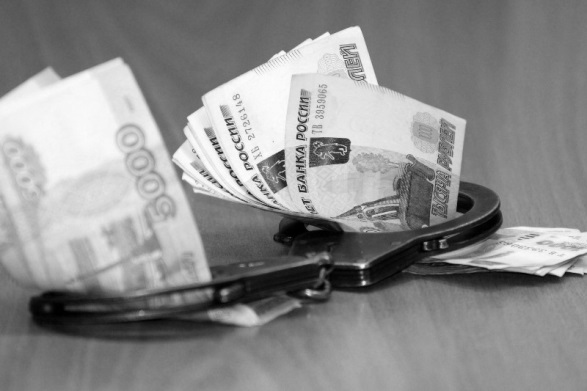 Какой вред от коррупции?
Коррупция оказывает разлагающее влияние на все стороны жизни:
 Расширяется теневая экономика
Нарушаются конкурентные механизмы рынка
Повышаются цены за счет коррупционных "накладных расходов«
Увеличиваются резкое имущественное неравенство населения
 Уменьшается доверие к власти
Профанируется и снижается политическая конкуренция
Увеличивается социальная напряженность
Замедляется появление эффективных частных собственников
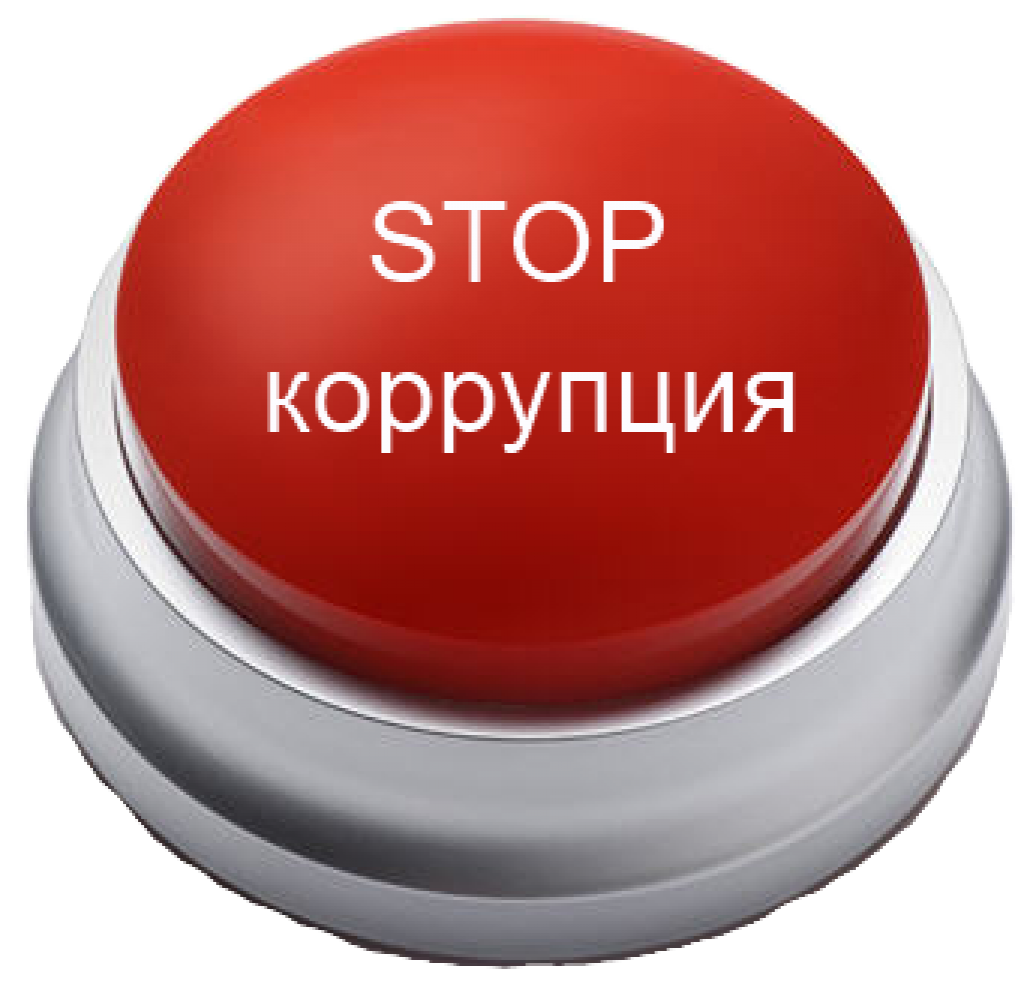 Скажем НЕТ Коррупции!
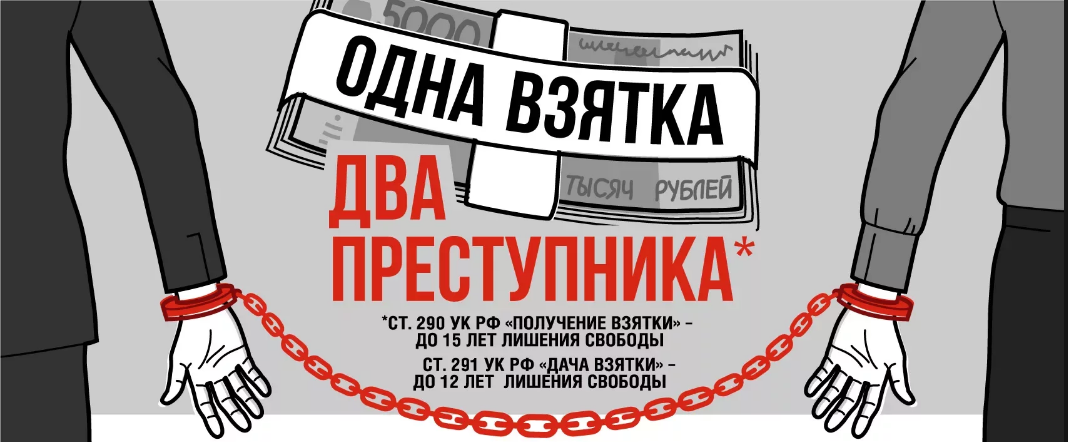 Спасибо за внимание!